НАЧИНСКЕ (ПОРЕДБЕНЕ) РЕЧЕНИЦЕ
ВЈЕЖБА
Означавају начин вршења радње у главној реченици. 
Врше функцију прилошке одредбе за начин. 
Одвајају се запетом када су уметнуте или у инверзији. 
Везници: КАО ДА, КАО ШТО, КАКО, НЕГО ШТО, НЕГО ДА.
Начинске реченице
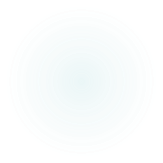 Поређење по једнакости – радње се пореде по сличности.
    Гледа у њега као да се моли. 

Поређење по неједнакости – врши се поређење по различитости.
    Говорила је гласније него што је смјела.
Задаци за вјежбу
1. Анализирај сљедеће сложене реченице:

    Јелена је остварила бољи резултат него што смо очекивали.
    Боље је да одем на излет него да останем у граду.
    Књига је била љепша него што смо замишљали.
    Нешто лупну у кући као да су се прозори отворили.
Јелена је остварила бољи резултат него што смо очекивали.
    Боље је да одем на излет него да останем у граду.
    Књига је била љепша него што смо замишљали.
    Нешто лупну у кући као да су се прозори отворили.
2. Преобликуј прилошке одредбе за начин у начинске реченице.
 
    Резервни играчи су играли боље него првотимци.
    Ријека је шумила тихо шапућући.
    Ана је пажљиво слушала учитељицу.
    Орлови брзо лете.
Резервни играчи су играли боље него што су играли првотимци.

    Ријека је шумила као да тихо шапуће.

    Ана је слушала учитељицу као да је опчињена .

    Орлови лете брже него што лете ласте.
3. Неки од сљедећих везника не припадају низу.       Пронађи их и подвуци.

    КАО ДА, ГДЈЕ, КАО ШТО, КАКО, НЕГО ДА, КУДА, НЕГО ШТО

    КАО ДА, ГДЈЕ, КАО ШТО, КАКО, НЕГО ДА, КУДА, НЕГО ШТО
4. Из датог одломка издвој:
а) прилошке одредбе за начин
б) начинске (поредбене) реченице

     Љетовали смо на Неретви. Дивио сам се природи која је окружује. Многобројне врбе су чудно повиле своје гране као да се огледају у њеној води. На обалама ријеке дјеца са накривљеним качкетима забацују удице и стрпљиво, као што то раде стари рибари, чекају да пловак задрхти или да лукава пастрмка скине мамац са удице. Они риболову приступају озбиљније него што то чине старији. Мале уловљене рибе увијек враћају у ријеку поштујући савјете правих рибара.
Љетовали смо на Неретви. Дивио сам се природи која је окружује. Многобројне врбе су чудно повиле своје гране као да се огледају у њеној води. На обалама ријеке дјеца са накривљеним качкетима забацују удице и стрпљиво, као што то раде стари рибари, чекају да пловак задрхти или да лукава пастрмка скине мамац са удице. Они риболову приступају озбиљније него што то чине старији. Мале уловљене рибе увијек враћају у ријеку поштујући савјете правих рибара.
5. Препознај  да ли је у сљедећим реченицама извршено поређење по једнакости или по неједнакости.
 
То чекање је потрајало дуже него што је он мислио.
Добио је бољу оцјену него што је заслужио.
Киша је падала као да се небо отворило.
Урадио је све као што смо се договорили.
Поређење по једнакости
Киша је падала као да се небо отворило.
Урадио је све као што смо се договорили.



То чекање је потрајало дуже него што је он 
мислио.
Добио је бољу оцјену него што је заслужио.
Поређење по неједнакости
6. Провјери да ли су сљедеће реченице правилно написане.
 
Нестао је као да је у земљу пропао.
Марко је као да се управо пробудио почео зијевати.
Као што је обећала дошла је на вријеме.
Као што су рекли данас је сунчано.
Дјечак је као да покушава на невидљивом клавиру нешто 
одсвирати пребирао маховину око пања.
Ходала је спорије него што иначе хода.
Нестао је као да је у земљу пропао. ТАЧНО
Марко је као да се управо пробудио почео зијевати. НЕТАЧНО
Као што је обећала дошла је на вријеме. НЕТАЧНО
Као што су рекли данас је сунчано. НЕТАЧНО
Дјечак је као да покушава на невидљивом клавиру нешто 
одсвирати пребирао маховину око пања. НЕТАЧНО
Ходала је спорије него што иначе хода. ТАЧНО
Марко је, као да се управо пробудио, почео зијевати.

Као што је обећала, дошла је на вријеме.

Као што су рекли, данас је сунчано.

Дјечак је, као да покушава на невидљивом клавиру 
нешто одсвирати, пребирао маховину око пања.
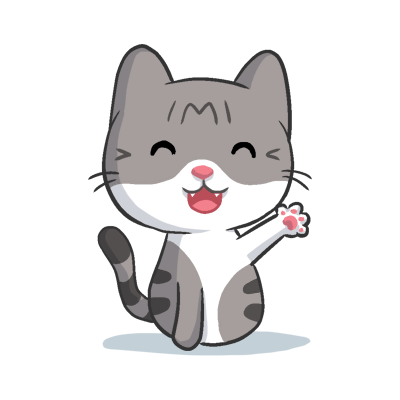 Хвала на пажњи!